Illustration
LOGO
Fiche d’Identité
Date de création

Localisation

Informations / Ressources :
Nombre de personnes (total)
Nombre de personnes “dédiées” à l’Electronique de Puissance
Nb de publications (?)
Budget annuel total & EdP

Informations Partenaires Industriels





Informations Partenaires Académiques (nationaux / internationaux)
Nb de Projets (internes, sur EdP)

Nb de projets collaboratifs internationaux (avec les noms si possible)

Moyens disponibles (investissements réalisés)
1
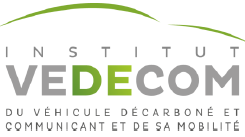 Fiche d’Identité
Date de creation : 2014

Localisation : Versailles
Contact : 
Roch El Khoury , Dir du domaine Electrification
roch.elkhoury@vedecom.fr

Informations / Ressources :
Nombre de personnes (total) : 200
Nombre de personnes “dédiées” à l’Electronique de Puissance : 45
Nb de publications : 26 en 2019 
Budget annuel total & EdP

Informations Partenaires Industriels

PSA, Renault, Safran, Total, EdF, Faurecia, Valeo, …


Informations Partenaires Académiques (nationaux / internationaux)
Nb de Projets (internes) : 


Nb de projets collaboratifs nationaux / internationaux (liés à EdP):
X (dont x en EdP, eg. INCIT-EV, COSMOS,  …)

Moyens disponibles (investissements réalisés)
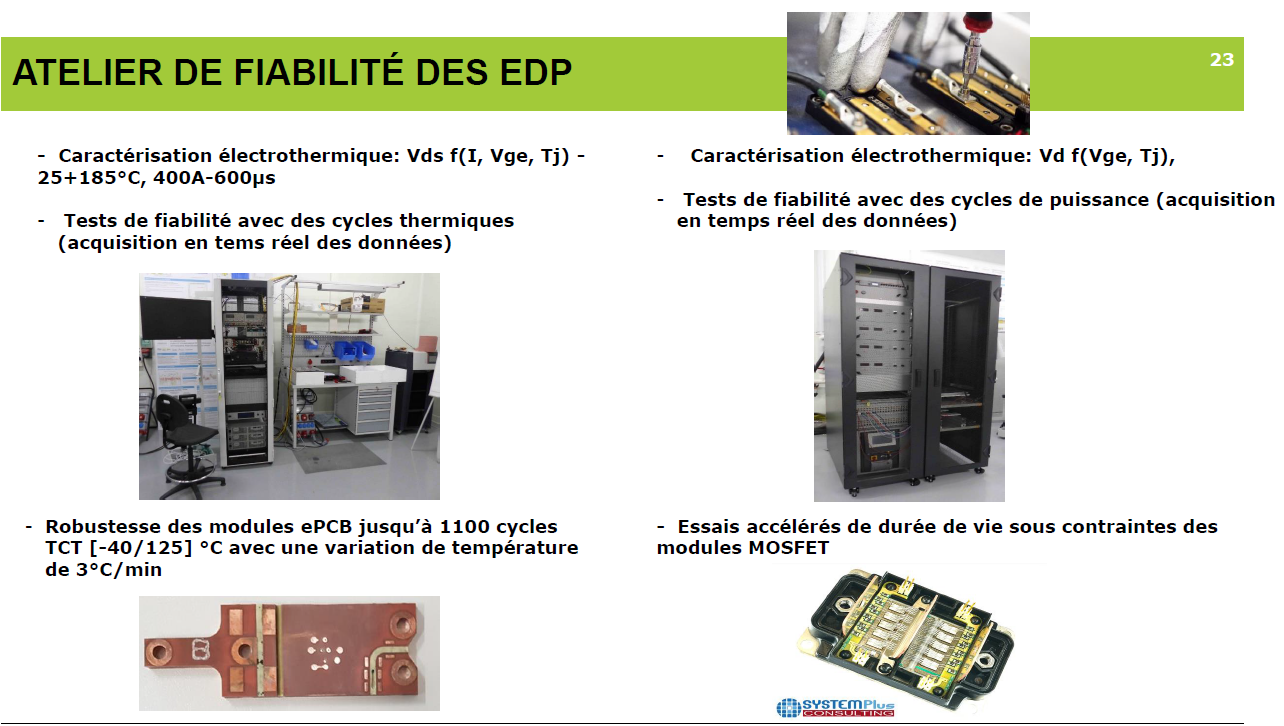 Exemple
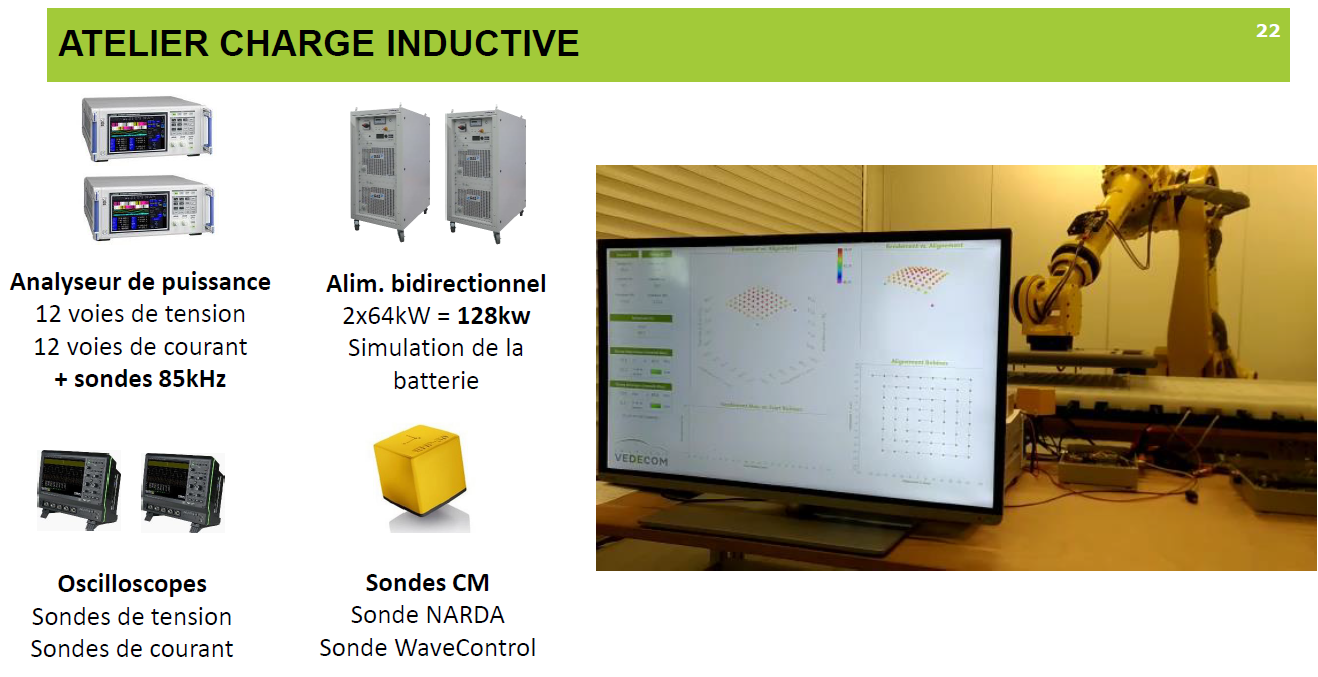 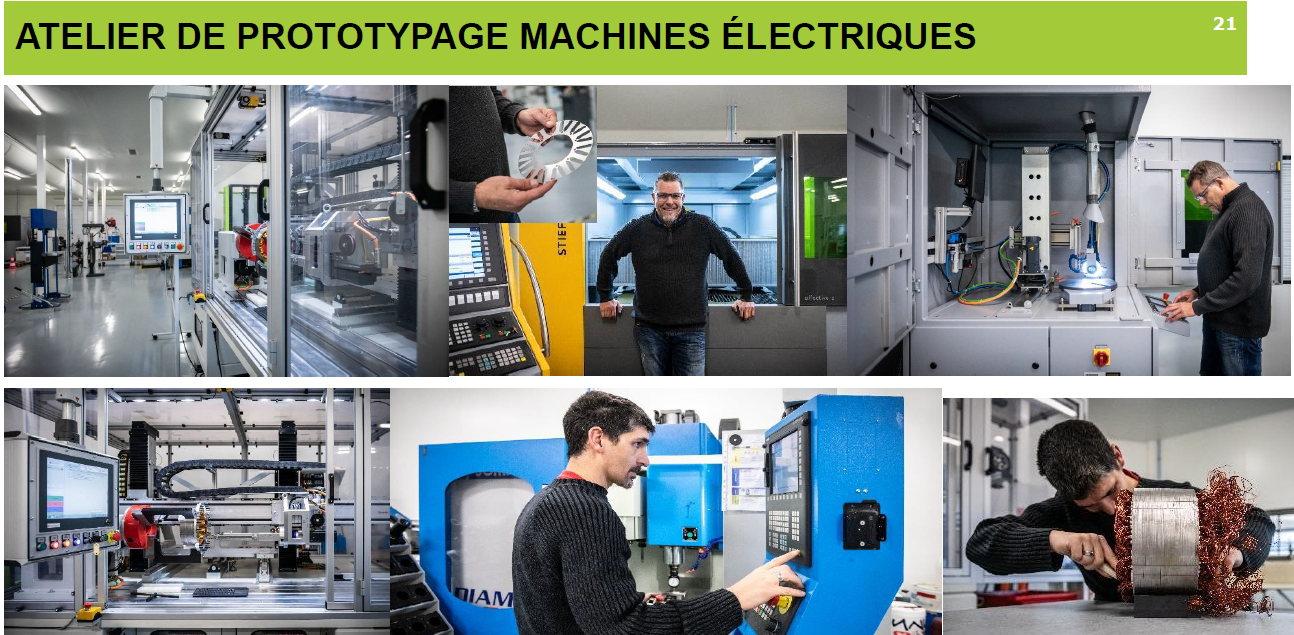 2
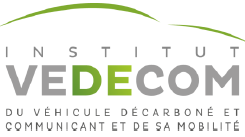 Positionnement des Thématiques vs Plan d’Action Programme (Techno)
Exemple
3
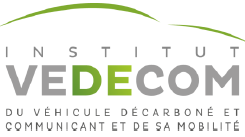 Positionnement des Thématiques vs Objectifs Filières
Exemple
4
Illustration
LOGO
Titre descriptif du Projet
Description / périmètre technique :
Développement et industrialisation d’un xxxxxxxxxxxx, pour véhicule hybride ou électrique.
Fabrication à un coût compétitif en France grâce à des ruptures technologiques et une adaptation de l’outil industriel, avec considération des contraintes de recyclage.

Produits / technologies / solutions :
XXXXXXXX (exemple: onduleur, semi-conducteurs WBG …)
XXXXXXXXXXX

Principaux Verrous (scientifiques / techniques) :
Densité de puissance, gestion de la thermique, EMC, fiabilité, recyclabilité
Technologies de production, automatisation, contraintes HT

Principaux livrables & horizon temporel / niveau de maturité visé (TRL)
Faisabilité concept produit / TRL 4
Prototype embarqué dans véhicule & connecté au réseau / TRL 6
Concept de production / TRL 7
… (ex. Produit / Process)
Partenaires (actuels ou recherchés) :
Constructeur / Equipementier (automobile ou autre …)
Laboratoire Mécatronique et gestion thermique
Fournisseur énergie / bornes charge
…
Exemple
Type de projet : En cours / Prévu / A Prévoir
Démarrage projet : XX/2020
Durée projet : XX mois
Budget projet : XX M€ incluant R&D, CAPEX prototypage + moyens de test et validation   
+ XXM€ pour moyens de production
5
[Speaker Notes: Process / Aspect Système / Analyse Cycle de Vie / Intégration mécatronique – facilité d’intégration]
Illustration
LOGO
Titre descriptif du Projet
Description / périmètre technique :
Développement et industrialisation d’un xxxxxxxxxxxx, pour véhicule hybride ou électrique.
Fabrication à un coût compétitif en France grâce à des ruptures technologiques et une adaptation de l’outil industriel, avec considération des contraintes de recyclage.

Produits / technologies / solutions :
XXXXXXXX (exemple: onduleur, semi-conducteurs WBG …)
XXXXXXXXXXX

Principaux Verrous (scientifiques / techniques) :
Densité de puissance, gestion de la thermique, EMC, fiabilité, recyclabilité
Technologies de production, automatisation, contraintes HT

Principaux livrables & horizon temporel / niveau de maturité visé (TRL)
Faisabilité concept produit / TRL 4
Prototype embarqué dans véhicule & connecté au réseau / TRL 6
Concept de production / TRL 7
… (ex. Produit / Process)
Partenaires (actuels ou recherchés) :
Constructeur / Equipementier (automobile ou autre …)
Laboratoire Mécatronique et gestion thermique
Fournisseur énergie / bornes charge
…
Décrire les objectifs du projet, ses ambitions techniques et les activités nécessaires (en lien avec un ou plusieurs thèmes mentionnés ci-dessous en bas de page)
Décrire les types de partenariats soit en cours, soit nécessaires pour susciter les manifestations d’intérêt (que ce soit pour les applications client, les spécifications, les étapes de validation, les évaluations de business, les aides techniques ou de compétences, les moyens indispensables à l’atteinte des objectifs …
Notice
Décrire les applications / produits sur lesquelles les résultats du projet peuvent être envisagées, ou les technologies qui seront développées
Type de projet : En cours / Prévu / A Prévoir
Démarrage projet : XX/2020
Durée projet : XX mois
Budget projet : XX M€ incluant R&D, CAPEX prototypage + moyens de test et validation   
+ XXM€ pour moyens de production
Décrire les verrous scientifiques/techniques, les difficultés à lever
Décrire les livrables prévus et le niveau de maturité envisagé, pour éclairer sur les horizons temporels pour mise en application / production
Décrire si possible de façon la plus précise et quantifiée possible les apports du projet aux objectifs tels qu’exprimés dans les colonnes
6